جلسه توجیهی دانشجویان نو ورود رشته های مکانیک خودرو ، ساخت و تولید و تربیت بدنی آموزشکده  ملی مهارت پسران بندر انزلی  (شهید خدادادی)
09 
 آبان
1403
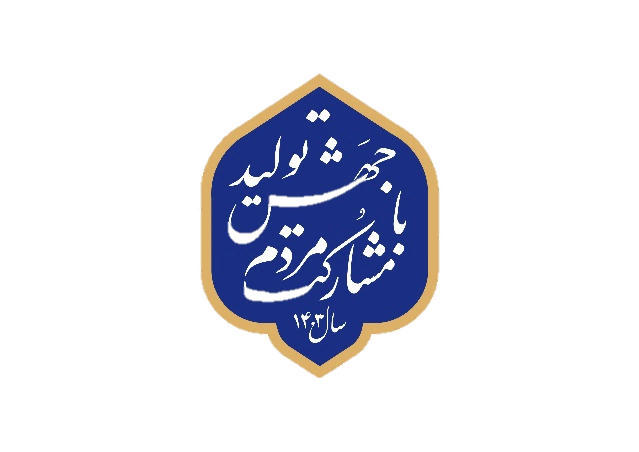 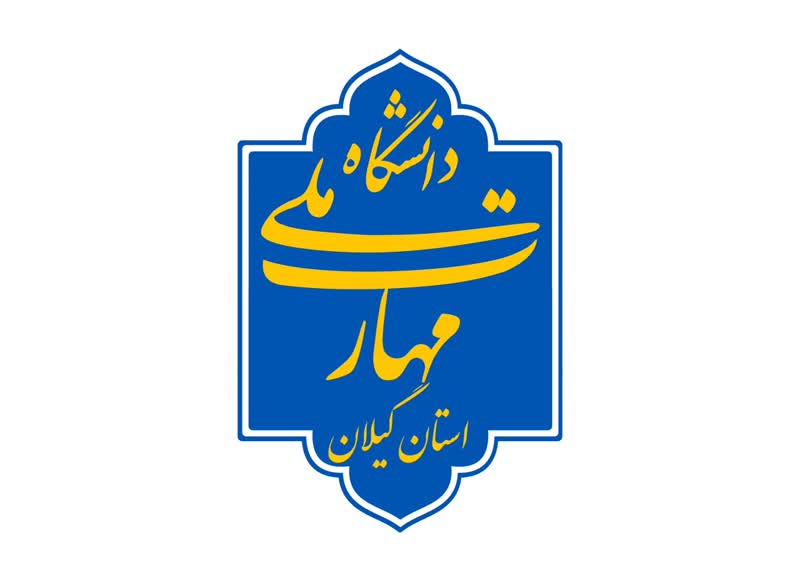 آموزشکده پسران بندر انزلی
@anzalitvu
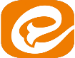 https://p-anzali.nus.ac.ir
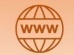